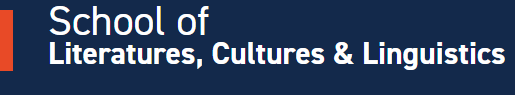 SLCLNew EO OrientationAugust 25, 2023
?
07/18/2020
Financial Management
EO’s are responsible for all funds provided to their respective department including:
Departmental funds
Gift funds
Faculty discretionary funds
Grant funds
Financial Management
All Funding Sources

All funds must be used in accordance with policy and accounting principles
Monthly financial reports should be reviewed for deficit balances
Consultation with OMs/Office Support Specialists
Reasons for the deficit should be determined and an elimination plan formed and followed
Financial Management
Gift funds

Must be used in accordance with the donor’s intent
Monthly report of gifts received during the prior month will be sent from the LAS advancement office to the EO for acknowledgement purposes
Financial Management
Faculty research/discretionary funds

Made available to faculty members to aid them in their research and/or professional development
Subject to all University policies and accounting principles
Deficits should be reviewed with the faculty member
Financial Management
Grant funds

A grant CFOP is established for each grant to account for the respective receipt and expenditure of funds
All grant proposals must flow through the sponsored programs office for proper tracking and execution
PI’s are responsible for review and confirmation of expenses
EO’s may need to intervene if the PI does not respond to requests to complete these confirmations
Financial Management
Commitments

Include discretionary funds provided to faculty for retention purposes, scholarly recognition/awards, or departmental support
EO should notify the business office of any commitments made to other units or from other units.
Funded commitments are reflected in My UI Financials 
“Pending” commitments are not reflected in My UI Financials
Financial Management
Financial Reports

Monthly financial reports are provided to EO’s which include not only departmental accounts, but also all faculty accounts
Expenses and encumbrances are cumulative through the close of business for the month indicated
The yellow line on the report labeled “Anticipated Balance” reflects the expected balance in that CFOP when all commitments and encumbrances are incurred
The anticipated balance can change month to month due to commitments and encumbrances
Financial Management
Financial Management
My UI Financials

Reflects financial activity by CFOP through the close of business from the previous day
Information is available on a monthly basis in a selected fiscal year
Provides the ability to see specific payroll/benefit information which includes the person paid, the period of the pay posted in the selected month, and the amount of pay
Financial Management
CFOP’s
A CFOP is a series of numbers that reflect a unique identifier for financial transactions in the Banner system
C=chart (Urbana 1, Chicago 2, Springfield 4, University Admin 7)
F=fund (state 1, ICR 2, self-supporting 3, grants 4&5, gift 6)
O=organization code (i.e. SLCL is 625001)
P=program code (specifies the faculty member or applicable program)
Financial Management
CFOP’s

Each funding source has parameters for the types of expenses that can be incurred
An acceptable business purpose provides a direct benefit to the University 
i.e. travel to present research findings; travel to present at the annual conference in the faculty’s field of expertise providing acclaim to the University, etc.
Financial Management
CFOP’s
If a new CFOP is needed such as for a new faculty member, the business office should be notified
The request should include 
why the CFOP is needed, 
who it is needed for (if applicable), 
the type of expenses that are anticipated to be incurred, and 
the source of funds that will fund it (departmental funds, fees to be charged, etc)
Financial Management
Unallowable Expenses
bereavement flowers/cards, 
gifts to recognize an employee’s contributions if not part of a recognition ceremony, 
food items/drinks if not part of a recognition ceremony or for a business meal as defined by policy, 
prohibited transactions as defined by policy for pcards and tcards, etc
Financial Management
Requisitions/Purchase Orders (PO)

Requisitions are required when utilizing services of non-university providers or when goods are purchased that cannot be paid via a P-card or through iBuy
Services can be for catering, printing, subvention agreements, software support, entertainment services or any other type of service
If an actual “good” is not procured then a service is provided and must be requisitioned
Financial Management
University of Illinois Purchasing Card (pcard)/Travel Card (tcard)

Pcard is a charge card issued to simplify University authorized small dollar purchases (under $5,000) for supplies and small equipment
Tcard is a charge card issued to Cardholders to simplify arranging travel for faculty and staff
Your OM or OSS in your department is the departmental cardholder
The cardholder is personally liable for every charge on their card
Unallowable charges must be reimbursed either by the cardholder or the employee requesting the charge
Financial Management
Reimbursement for Relocation Expenses
Newly hired or transferred employees may be reimbursed for expenses incurred during the relocation process
Direct payments can be made to moving vendors for expenses related to the relocation process or the employee may request reimbursement
A lump payment can be made to the employee in lieu of direct payments to vendors or a reimbursement request
Cumulative relocation payments may not exceed $15,000 without prior approval from the appropriate office
The total amount of the financial assistance available to the employee must be documented in a signed employment offer letter
Relocation payments, both reimbursements and direct payments to moving vendors are considered taxable income, may not be grossed-up, and are not considered wages for SURS purposes.
Financial Management
Travel Requirements

All travel requires prior approval of the EO via the SLCL Travel Pre-approval Form
Split appointments need the approval of both EO’s
International travel requires to comply with International Travel Safety Policy
Financial Management
Travel Reimbursements

Reimbursement can only be provided for actual incurred expenses
Points used to purchase airfare, lodging, etc. are not reimbursable since there is no actual cost incurred
Per diem rates must be used for food
International per diem rates can be use in lieu of receipts
Financial Management
Student Awards
An award letter should be prepared by the EO addressed to the student detailing the award being given, a brief summary of the award requirements and the amount of the award
The award letter should accompany the SLCL Student Travel & Academic Scholarship Award form with both forwarded to the business office for processing
Resources
SLCL Business Office webpage:  https://slcl.illinois.edu/business-office-and-business-forms-information

Relocation expenses:  https://www.obfs.uillinois.edu/bfpp/section-8-payments-reimbursements/moving-reimbursements
Contacts
Business Office

Brian Keyes, Associate Director of Budget and Resource Planning	slcl-businessoffice@illinois.edu 
bkeyes@illinois.edu
217-244-4672

Jody Wagner, Accounting Associate 
jodylw@illinois.edu
217-300-4660